研究テーマ
○研究者氏名、共同研究者氏名
1 所属、2 所属
実験方法
研究背景
結果
まとめ・今後の課題
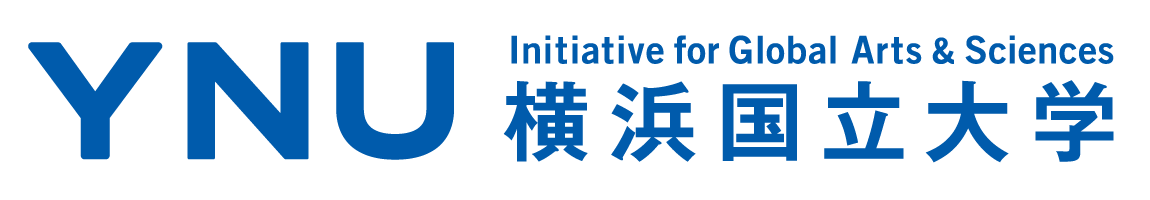